Template for Facilities Review
This template is given on the EUROfusion ppt layout. Beneficiaries can use their own layout

Please use a minimum font size 18 pt on the slides
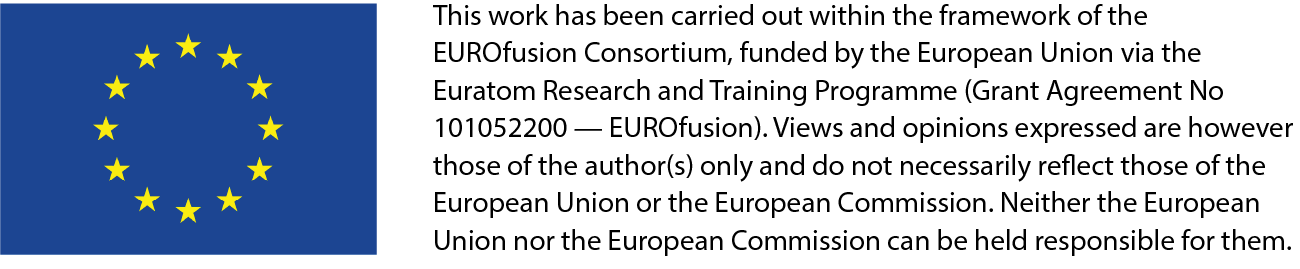 Bureau | 10 March 2023
Unique contributions to the Fusion Roadmap (max. 5 slides)
unique contributions of DTT to Mission 1: Plasma regimes of operation and to Mission 6: Integrated DEMO design and system development
10-year perspective
Study extrapolability of ELM-free or small ELM scenarios to high density but low collisionality (start of …)
Effect of impurity seeding in plasmas with full core-edge integration at high performance
Study fuelling in opaque edge conditions
Compare on same device high BT, low fGRW and low BT high fGRW 
Study transport in plasmas with high electron heating and low torque
Test ion stiffness mitigation strategies in plasmas with Te/Ti>1


Longer term perspective 
Study the compatibility of good confinement properties with heat exhaust at reactor relevant P/R
Study extrapolability of ELM-free or small ELM scenarios to high density but low collisionality and to sufficiently low q95
Study pedestal physics at high density but low collisionality
Improve determination of Ip scaling of confinement
Study the role of energetic particles as mediators of cross scale couplings and their impact on turbulent transport and on plasma-wall interaction
Template for input to facilities review
Important contributions to the Fusion Roadmap (max. 5 slides)
important contributions of DTT to Mission 1: Plasma regimes of operation and to Mission 6: Integrated DEMO design and system development
10-year perspective
Parametric dependencies of H-mode threshold in impurity seeded plasmas and various divertor configurations
Effects of high shaping on edge transport
Negative triangularity scenarios
Turbulence diagnostics, model validation 
Density peaking at negligible core NBI particle sources
High-b scenarios in full W wall device (start of)


Longer term perspective 
I- mode scenarios
High-b scenarios in full W wall device
Template for input to facilities review
Present technical capabilities (max. 2 slides)
List the main parameters of the facility and briefly describe the technical capabilities (the focus should be on capabilities relevant for the Fusion Roadmap)
Template for input to facilities review
Future technical capabilities (max. 2 slides)
Described planned (possible) future upgrades and the time they (could) become available as well as the impact this has on the unique and important contributions of the facility
Template for input to facilities review
Forward planning (max. 1 slide)
Summary of the overall time schedule and planning of the facility (if not already adequately addressed in earlier slides) – a summary Gantt chart is appreciated
Template for input to facilities review
Achievements (for existing facilities - max. 2 slides)
Brief summary of key scientific and technical achievements obtained with the facility
Template for input to facilities review
Resources involved (max. 1 slide)
What are the resources needed for operation
average number of operation days/year (over the past 4 or 5 years – if applicable)
yearly cost of operation corrected for inflation (expressed in 2022 euros)
Yearly manpower for operation
Template for input to facilities review
Use of facility and collaborations (max. 1 slide)
Number of facility users (e.g. yearly integrated full-time equivalent (FTE) of facility users)
Number of PhD/MSc theses using experimental data from facility in last 5 years
Number and impact of peer-reviewed publications based on experimental results from facility (specify for the last 5 years)
Number of patents as spin-off from the facility and technology spin-off to industry (if applicable)
Number of collaborations within fusion, but outside EU (i.e. outside EUROfusion)
Sharing facility with other organisations (ITER, F4E) or other fields of research (if applicable)
Template for input to facilities review